RUNGTA COLLEGE OF DENTAL SCIENCES AND RESEARCH,BHILAI
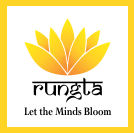 DENTAL PLAQUE
DR PUSHPENDRA YADAV
SR. LECTURER
DEPT OF PERIODONTOLOGY
1
SPECIFIC LEARNING OBJECTIVES
2
SPECIFIC LEARNING OBJECTIVES
3
CONTENTS
PART-I
Introduction
Definition
Composition 
Changing views of plaque
Plaque as a biofilm
Plaque formation at ultrastructural level
De novo supragingival plaque formation
De novo subgingival plaque formation
Physiologic properties
Priniciple of bacterial transmission 
Changing concepts of dental plaque
Summary 
References
4
CONTENTS
PART II
Microbial specificity of disease
Key characteristics of periodontal pathogens
Summary 
References
5
MICROBIAL SPECIFICITY OF PERIODONTAL DISEASE
6
NON SPECIFIC PLAQUE HYPOTHESIS
Proposed by W.D. Miller in 1973, Walter J Loesche 1976, Theilade 1986 
Nonspecific plaque hypothesis states that periodontal disease results from the “elaboration of noxious products by the entire plaque flora”.
7
SPECIFIC PLAQUE HYPOTHESIS
Proposed by…..Loesche 1976
Only certain plaque is pathogenic.
Pathogenicity depends on the presence of or increase in specific microorganisms.
8
Actinomyces, spirochetes and gram negative rods
P.gingivalis, P.intermedia, A. Actinomycetem comitans
9
Ecological Plaque Hypothesis
proposed by Marsh et al in 1990
According to this: 
		 a change in a key environmental factor (or factors) will trigger a shift in the balance of the resident plaque microflora, and this might predispose a site to disease.
10
Microbial Shift During Disease…..
11
CRITERIA FOR THE IDENTIFICATION OF PERIODONTAL PATHOGEN
Koch’s postulates :
Must be routinely isolated from diseased individuals.
Must be grown pure culture in the laboratory.
Must produce similar disease when inoculated into susceptible laboratory animals.
Must be recovered from lesions in a diseased laboratory animal.
12
CRITERIA FOR THE IDENTIFICATION OF PERIODONTAL PATHOGEN
Contradictions:
Inability to culture all the organisms.
Difficulty in defining and culturing sites.
Lack of good animal model system
13
Microorganism associated with specific periodontal disease
Periodontal health
Gingivitis
Chronic periodontitis
Aggressive periodontitis
Necrotizing ulcerative gingivitis/periodontitis
Periodontal abscess
14
Periodontal health…
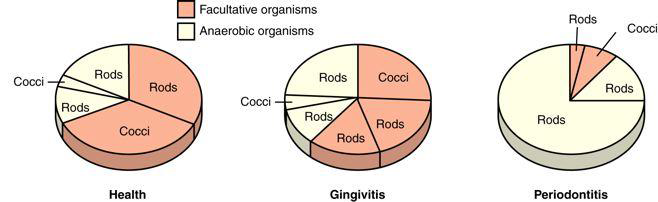 15
Gingivitis…
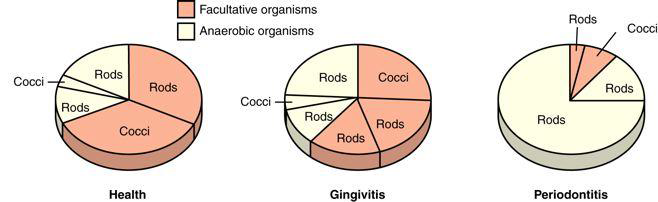 16
Chronic periodontitis….
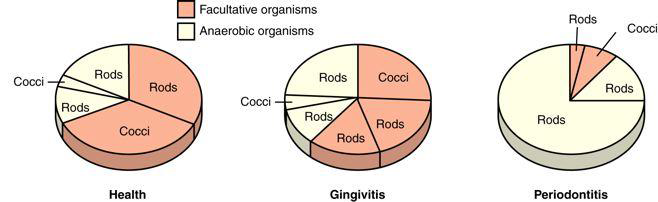 17
Localized aggressive periodontitis…
18
Generalized Aggressive Periodontitis…
19
Refractory Periodontitis…
20
Necrotizing Ulcerative Gingivitis/Periodontitis …
21
Periodontal Abscess…
22
KEY CHARACTERISTICS OF SPECIFIC PERIOPATHOGENS
Aggregatibacter actinomycetemcomitans 
Tannerella forsythia 
Porphyromonas gingivalis 
Prevotella
Campylobacter rectus 
Fusobacterium nucleatum 
Peptostreptococcus micros
Salmonella species
Eubacterium species
Spirochetes
23
Aggregatibacter actinomycetemcomitans
Nonmotile and gram negative. 
Small, short (0.4-1 μm), straight or curved rod with rounded ends. 
Multiple biotypes 
Six serotypes (a to f) based on differences in polysaccharide composition
24
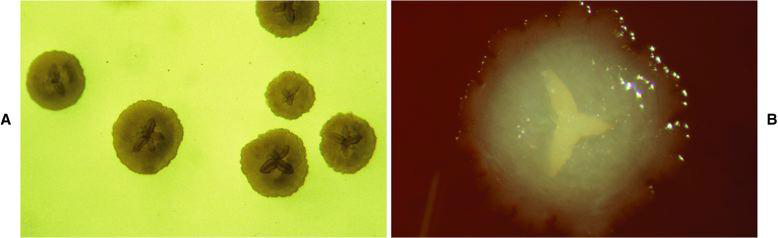 SPECIFIC MEDIUM
NONSPECIFIC MEDIUM
25
Tannerella forsythia
Gram-negative obligate anaerobe. 
Nonmotile, spindle-shaped, highly pleomorphic rod 
Culture conditions and identification: Grows slowly (14 days for minute colonies) only under anaerobic conditions and needs several growth factors (e.g., N-acetylmuramic acid) from other species (e.g., F. nucleatum).
26
Pathogenicity:
Produces several proteolytic enzymes that are able to destroy immunoglobulins and factors of the complement system. 
Induces apoptotic cell death
Trypsin like proteolytic activity
Expression of pro-inflammatory cytokines, chemokines,PGE2, MMP9
27
Bile esculin media showing growth of T. forsythia
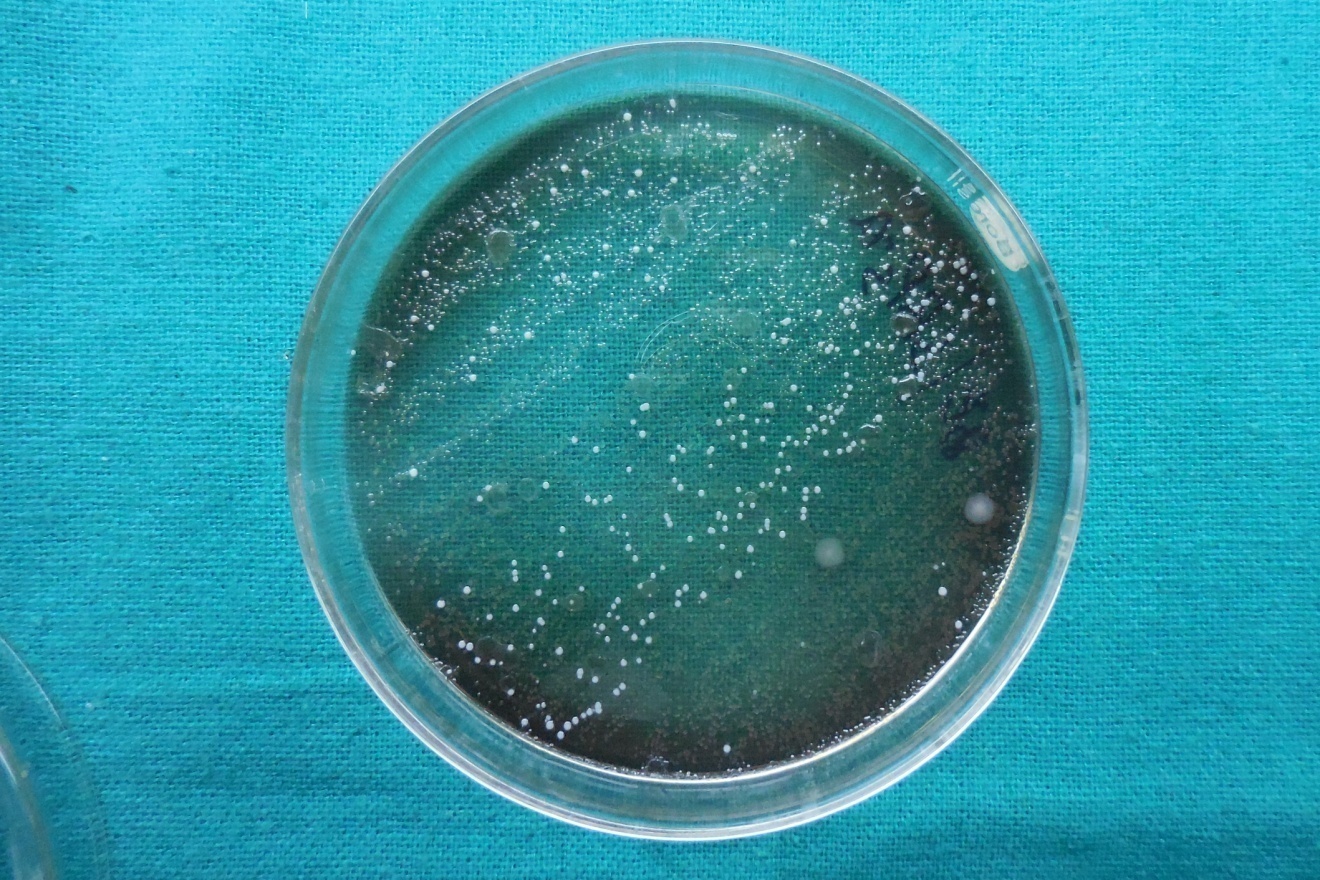 28
Porphyromonas gingivalis
Gram-negative obligate anaerobe
Nonmotile, pleomorphic rod
Forms: Based on the capsule type, different genotypes have been described.
Culture conditions and identification: Grows anaerobically with dark pigmentation on blood agar because of a metabolic end product from blood (hemin).
29
Fulfilling socransky criteria….
Virulence Factors : Collagenase, trypsin-like enzyme, fibrinolysin, immunoglobulin degrading enzymes, other proteases, gingipain, phospholipase A, phosphatases, endotoxin, hydrogen sulfate, ammonia, fatty acids and other factors that compromise PMN function.
Animal Studies : Onset of disease correlated with colonization in monkey model.
30
Special pathogenic characteristics: 
Fimbriae mediate adhesion.
Capsule defends against phagocytosis.
Gingipain, proteases, hemolysin, collagenase, endotoxin.
Extracellular vesicles causing loss of CD14 receptors
31
Nonspecific blood-agar petri dish…..
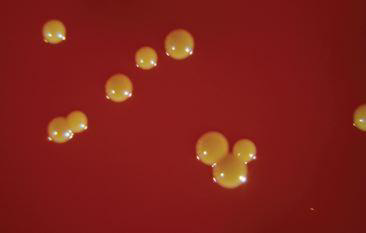 32
Prevotella
Short, round-ended, nonmotile, gram-negative rods. 
P. intermedia and P. nigrescens are the most pathogenic.
Culture conditions and identification: Grow anaerobically, with dark pigmentation (brown-black colonies) on blood agar.  
Special pathogenic characteristics: Less virulent and less proteolytic than P. gingivalis.
33
Colony morphology of a P. intermedia strain (large black colony) on a nonspecific blood-agar Petridish.
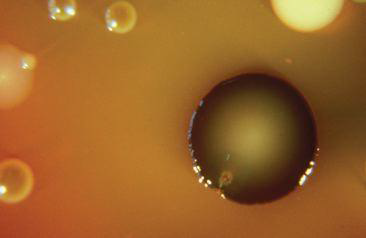 34
Campylobacter rectus
Motile gram-negative, short rod, curved (vibrio) or helical.
Motility results from the polar flagellum. 
Culture conditions and identification: Grows anaerobically with dark pigmentation when sulfide is added to the medium, which is transformed to iron sulphide, giving a gray stain.
35
Campylobacter rectus
Special pathogenic characteristics: Produces  leukotoxin.
 C. rectus is less virulent and less proteolytic than P. gingivalis.
36
Fusobacterium nucleatum
Gram-negative, cigar-shaped bacillus with pointed ends. 
Forms: Several subspecies (ss) are classified, including F. nucleatum ss nucleatum, F. nucleatum ss polymorphum, F. nucleatum ss vincentii, and F. periodonticum. 
Culture conditions and identification: Grows anaerobically on blood agar and can easily be identified on a specific medium
37
Fusobacterium nucleatum
Special pathogenic characteristics: Induce apoptotic cell death in mononuclear and polymorphonuclear cells and can trigger the release of cytokines, elastase, and oxygen radicals from leukocytes.
38
A. specific medium (purple colonies) B. with Gram stain
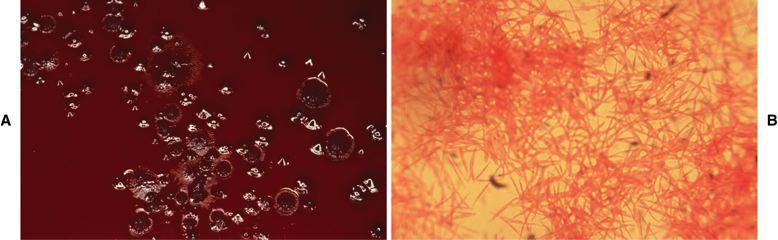 39
PEPTOSTREPTOCOCCUS MICROS
Gram positive, anaerobic, small, asaccharolytic coccus.
Two genotypes can be distinguished with the smooth genotype being more frequently associated with periodontitis lesions than the rough genotype.
40
SALMONELLA SPECIES
Gram negative, curved, saccharolytic rods 
Presence of a tuft of flagella inserted in the concave side.
six genetically and phenotypically distinct groups isolated from oral cavity and S. noxia found at a higher proportion of shallow sites (PD>4mm) in chronic periodontitis.
41
EUBACTERIUM SPECIES
Suggested as possible periodontal pathogens due to their increased levels in disease sites. 
E. nodatum, Eubacterium brachy and Eubacterium timidum are Gram positive, strictly anaerobic, small somewhat pleomorphic rods.
42
SPIROCHETES
Spiral, motile organisms
Helical rods - 5 to 15 μm long with a diameter of 0.5 μm.
Cell wall is gram negative, but they stain poorly.
43
SPIROCHETES
Forms: Treponema denticola, Treponema vincentii, Treponema socranskii (often associated with periodontitis), and Treponema pallidum (associated with secondary syphilis). 
Culture conditions and identification: Oral spirochetes are extremely difficult to grow and need strict anaerobic conditions and a specific medium.
44
Estimation of the virulence of plaque biofilm
45
SUMMARY
After weaning (>2 years), the entire human microbiota is formed and comprises a very complex collection of hundreds of different types of bacteria that totals to approximately 1014 microbial cells.

   Dental plaque is composed primarily of microorganisms
   encased within an extracellular matrix. One gram of plaque
   (wet weight) contains approximately 1011 bacteria.
46
REFERENCE
Newman MG, Takei HH, Klokkevold PR, Carranza FA. Carranza’s clinical periodontology, 10th ed. Saunders Elsevier; 2007.
Lindhe J, Lang NP and Karring T. Clinical Periodontology and Implant Dentistry. 6th ed. Oxford (UK): Blackwell Publishing Ltd.; 2015.
Newman MG, Takei HH, Klokkevold PR, Carranza FA. Carranza’s clinical periodontology, 13th ed. Saunders Elsevier; 2018.
47
THANK YOU
48